The Effect of TEA, 4-AP and in Combination on Primary Sensory Neurons in a Crustacean Model
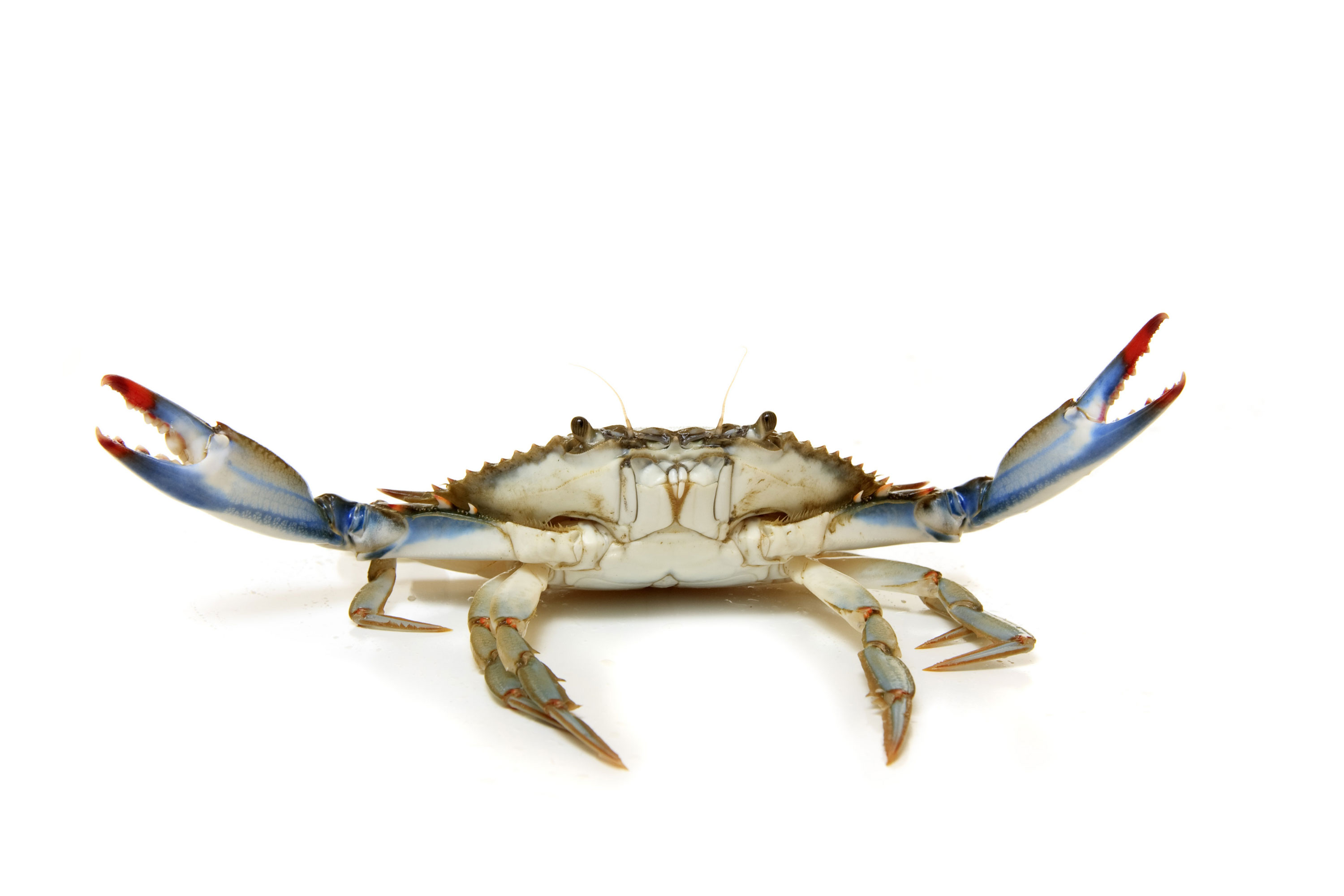 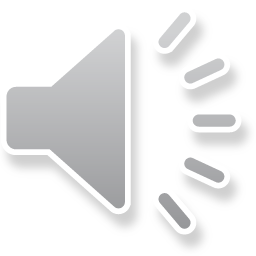 Introductions
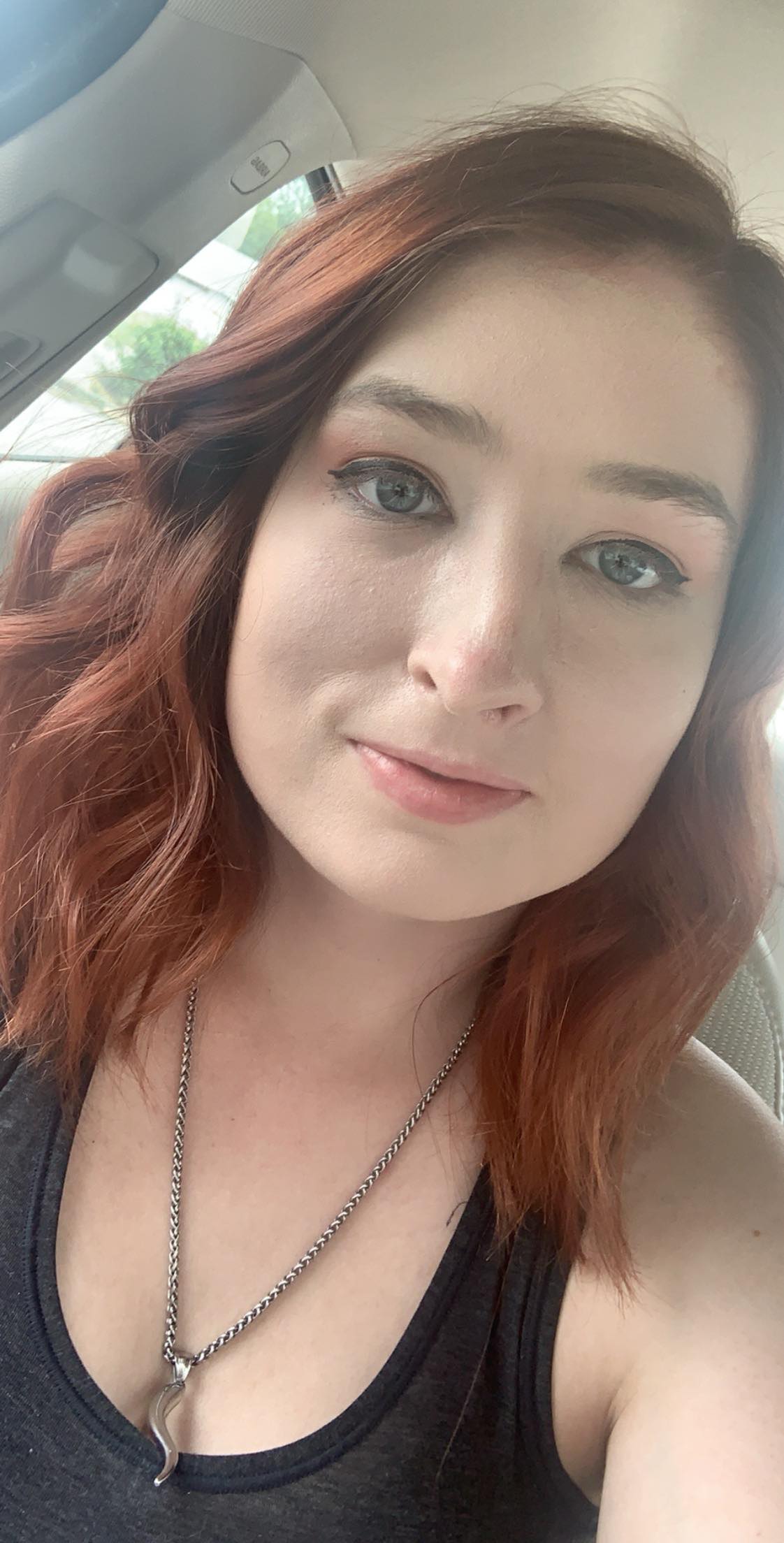 My name is Hannah Tanner.
From Kentucky.
Student at Eastern Kentucky University.
Major in Biomedical Sciences (concentration: Pre-Medicine)
Major in Psychology (concentration: Brain and Cognitive Sciences)
Minor in Chemistry
Home Health Care.
Research in Dr. Coopers lab summer 2021.
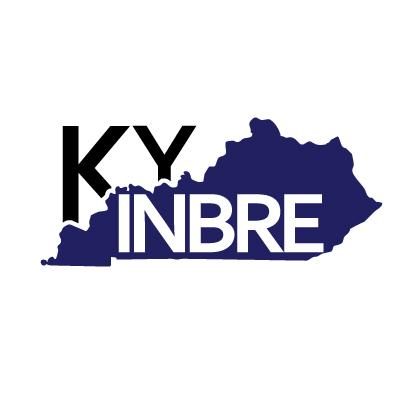 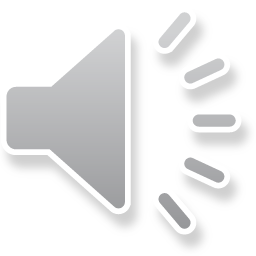 John Zachary Young
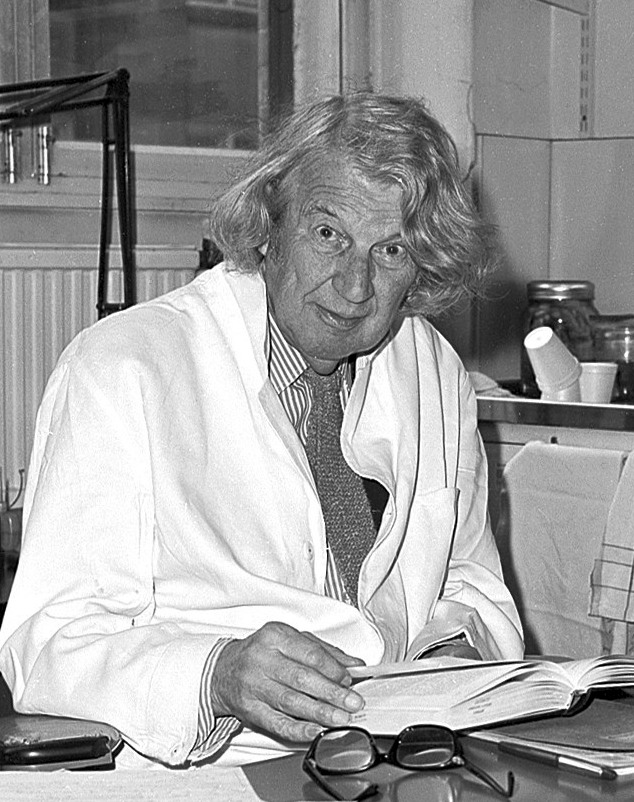 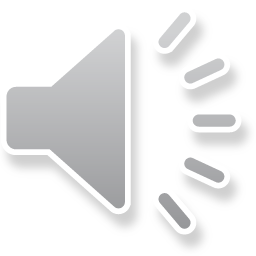 [Speaker Notes: 1930’s by English zoologist john Zachary young]
https://pubmed.ncbi.nlm.nih.gov/2417975/
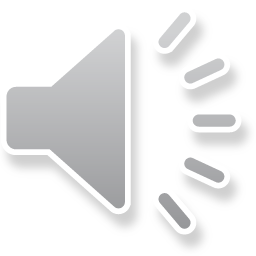 https://www.karger.com/Article/Abstract/72160
[Speaker Notes: The squid axon was big, easily accessible, and it was unmyelinated,]
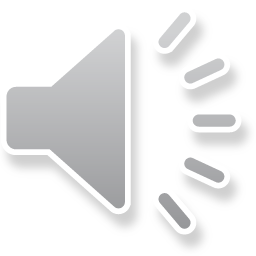 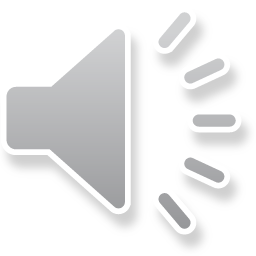 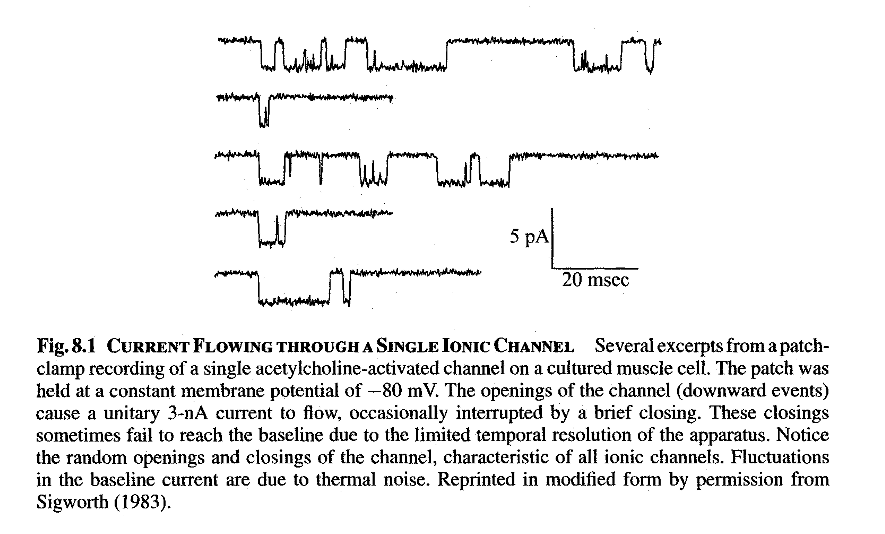 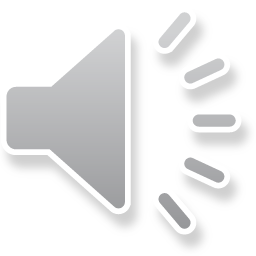 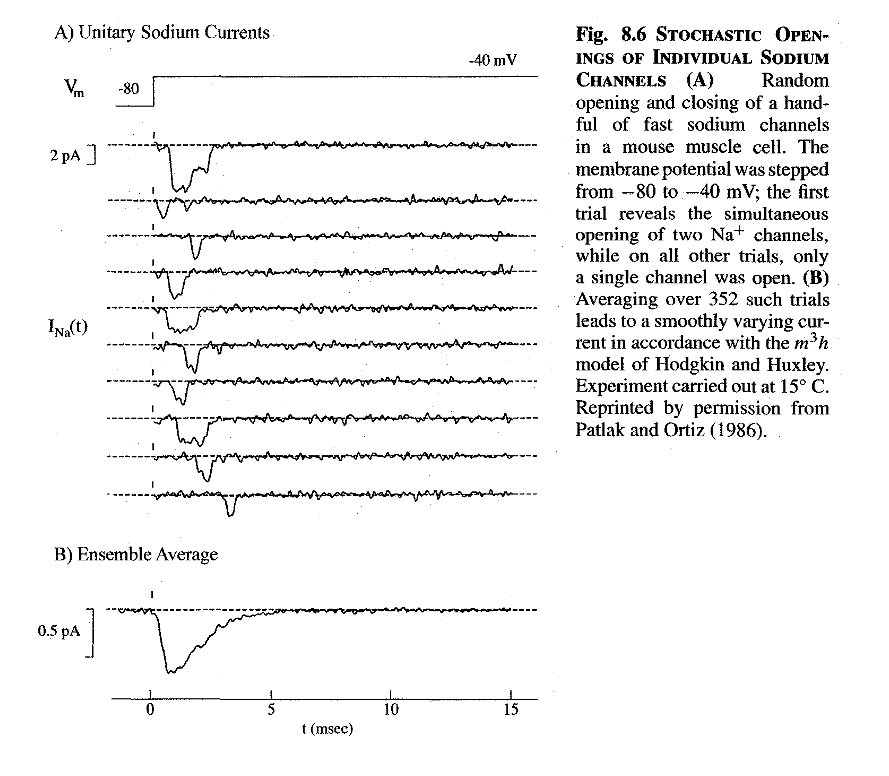 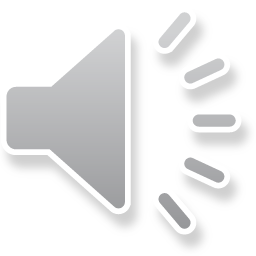 Nernst equation :
ENa or EK
Goldman-Hodgkin-Katz (G-H-K) equation:
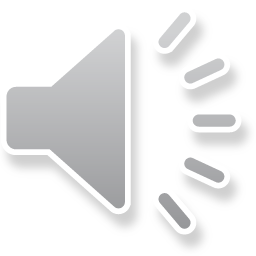 [Speaker Notes: Nernst: concentration gradient difference induces a voltage difference.]
Now, your project…
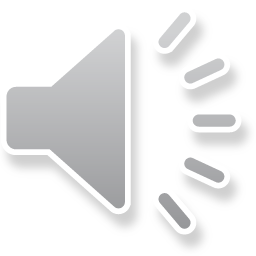 tetraethylammonium chloride (TEA)
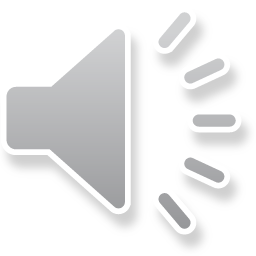 [Speaker Notes: Produced by alkylation of triethylamine with ethyl chloride. Testing for its ability to block K+ channels.]
Akanda N, Molnar P, Stancescu M, Hickman JJ. Analysis of toxin-induced changes in action potential shape for drug development. J Biomol Screen. 2009 Dec;14(10):1228-35. doi: 10.1177/1087057109348378. PMID: 19801532; PMCID: PMC3829631.
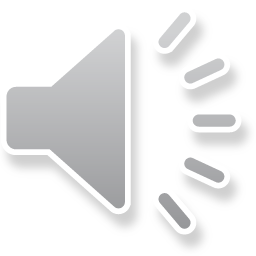 4-aminopyridine (4-AP)
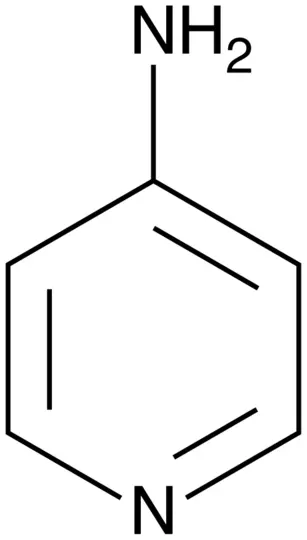 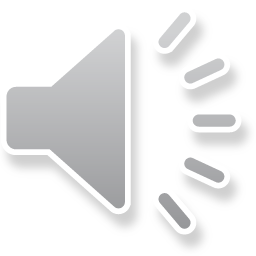 [Speaker Notes: Organic compound that was undergoing phase III clinical trials in 2008. It was approved by the FDA in January 2010 and has been used to treat some symptoms of Multiple Sclerosis. MS is when the immune system causes the myelin in nerve cells to break down. 4-AP has been shown to treat some symptoms.]
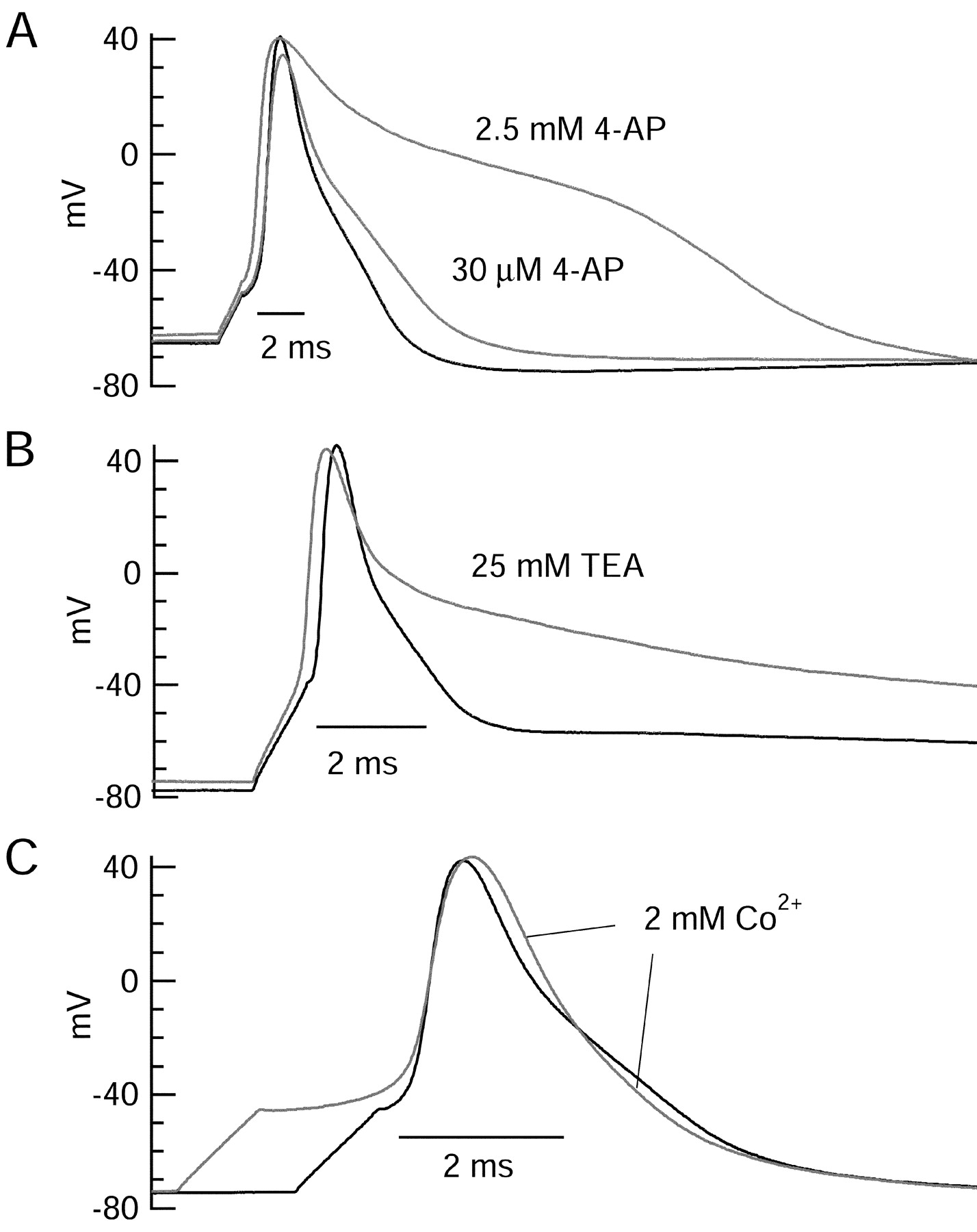 The overall voltage-dependent potassium current in the neurons could be split into three major components based on pharmacology and kinetics during step voltage pulses: ID (fast activating, slowly inactivating, and sensitive to 4-aminopyridine at 30 μm),IA (fast activating, fast inactivating, and sensitive to 4-aminopyridine at 3 mm), andIK (slowly activating, noninactivating, and sensitive to external TEA at 3–25 mm). The potassium current during the action potential was composed of approximately equal contributions of ID andIA, with a negligible contribution ofIK.
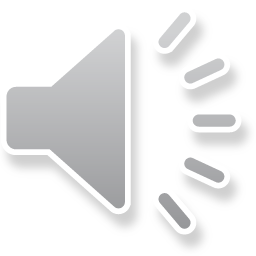 https://www.jneurosci.org/content/22/23/10106
[Speaker Notes: Fast acting vs slow acting K+ channels. Rodent hippocampus neurons]
Model Organism: Blue Crab
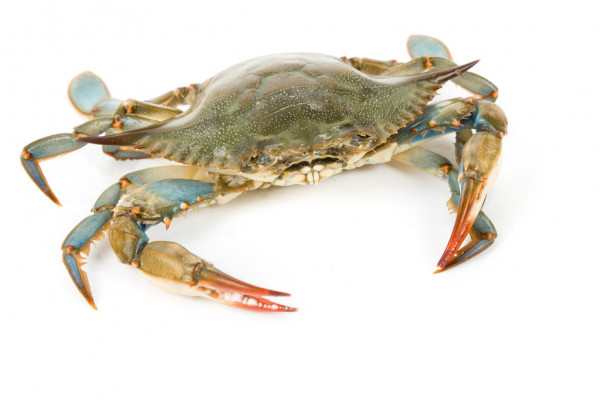 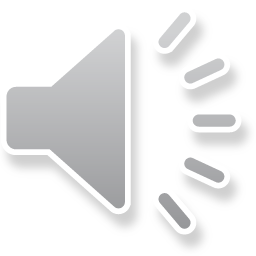 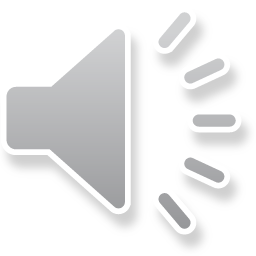 [Speaker Notes: Dissected, suction electrode placed in it.]
Control Group: Saline
A: Saline
	solution changed
	exercised 20x

B: Saline
	solution changed
	exercised 20x

C: Saline
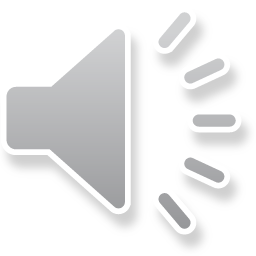 2 sec
100mM 4-AP
A: Saline

	solution changed to 100mM 4-AP
	waited 10 minutes
	exercised 20x

B: 100mM 4-AP
	
	solution changed to saline washout
	waited 10 minutes
	exercised 20x

C: Saline wash
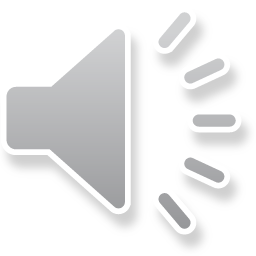 2 sec
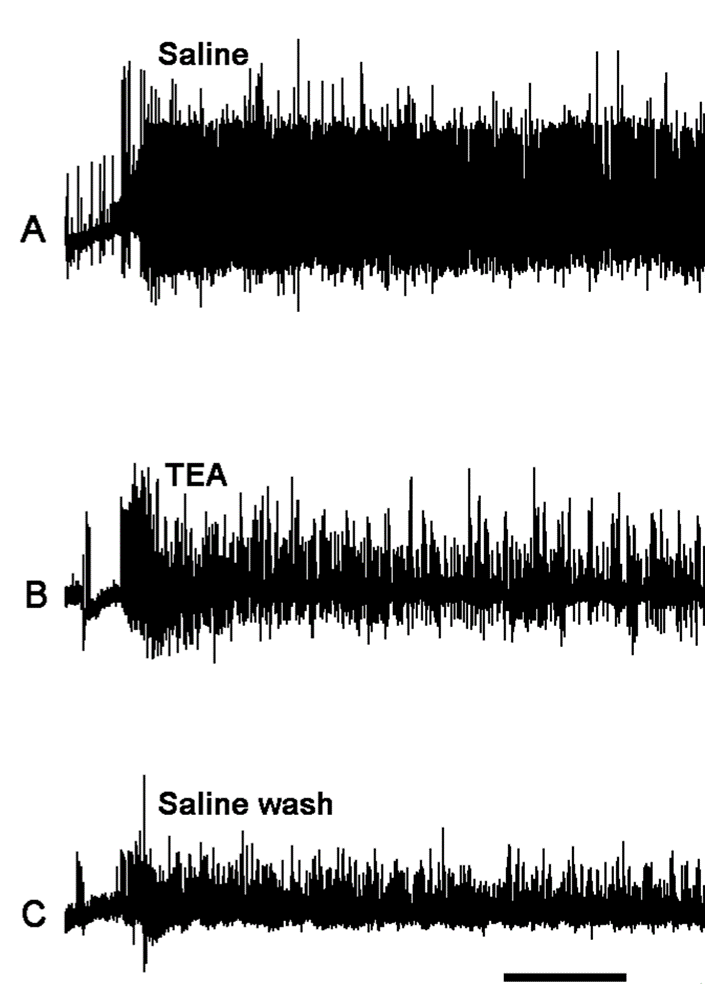 50mM TEA
A: Saline

	solution changed to 50mM TEA
	waited 20 minutes
	exercised 20x

B: 50mM TEA
	
	solution changed to saline washout
	waited 20 minutes
	exercised 20x

C: Saline wash
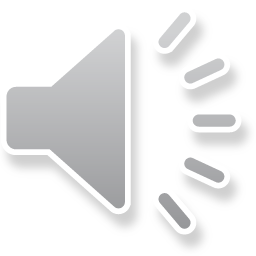 2 sec
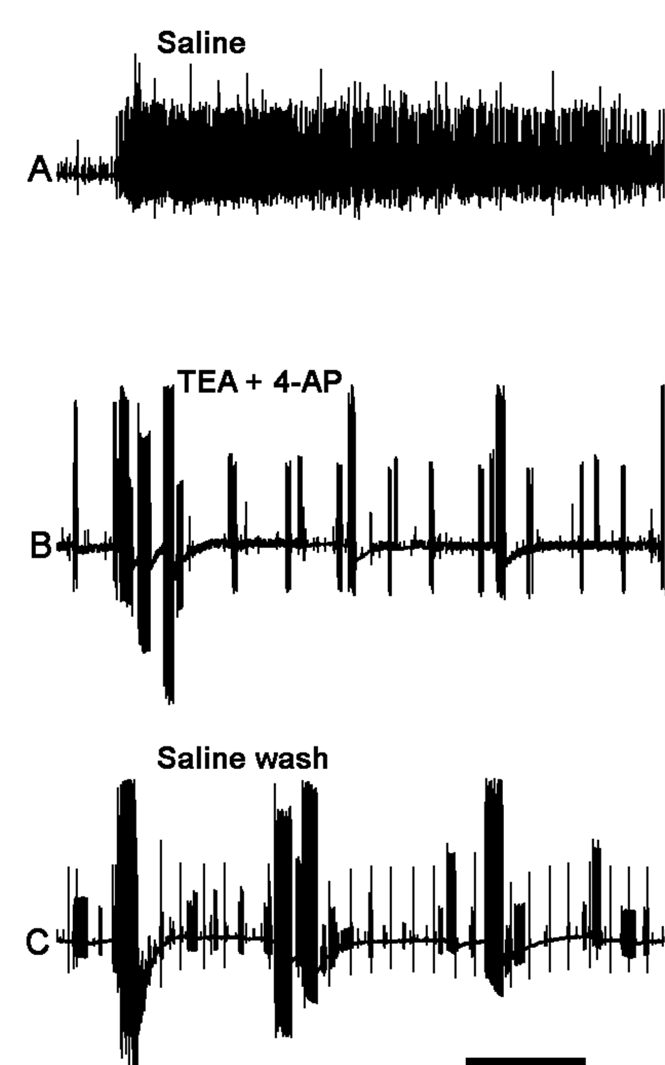 50mM TEA and 100mM 4-AP
A: Saline

	solution changed to 50mM TEA and 100mM 4-AP
	waited 20 minutes
	exercised 20x

B: 50mM TEA and 100mM 4-AP
	
	solution changed to saline washout
	waited 20 minutes
	exercised 20x

C: Saline wash
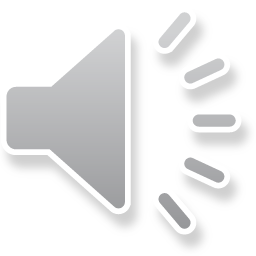 2 sec
Counting
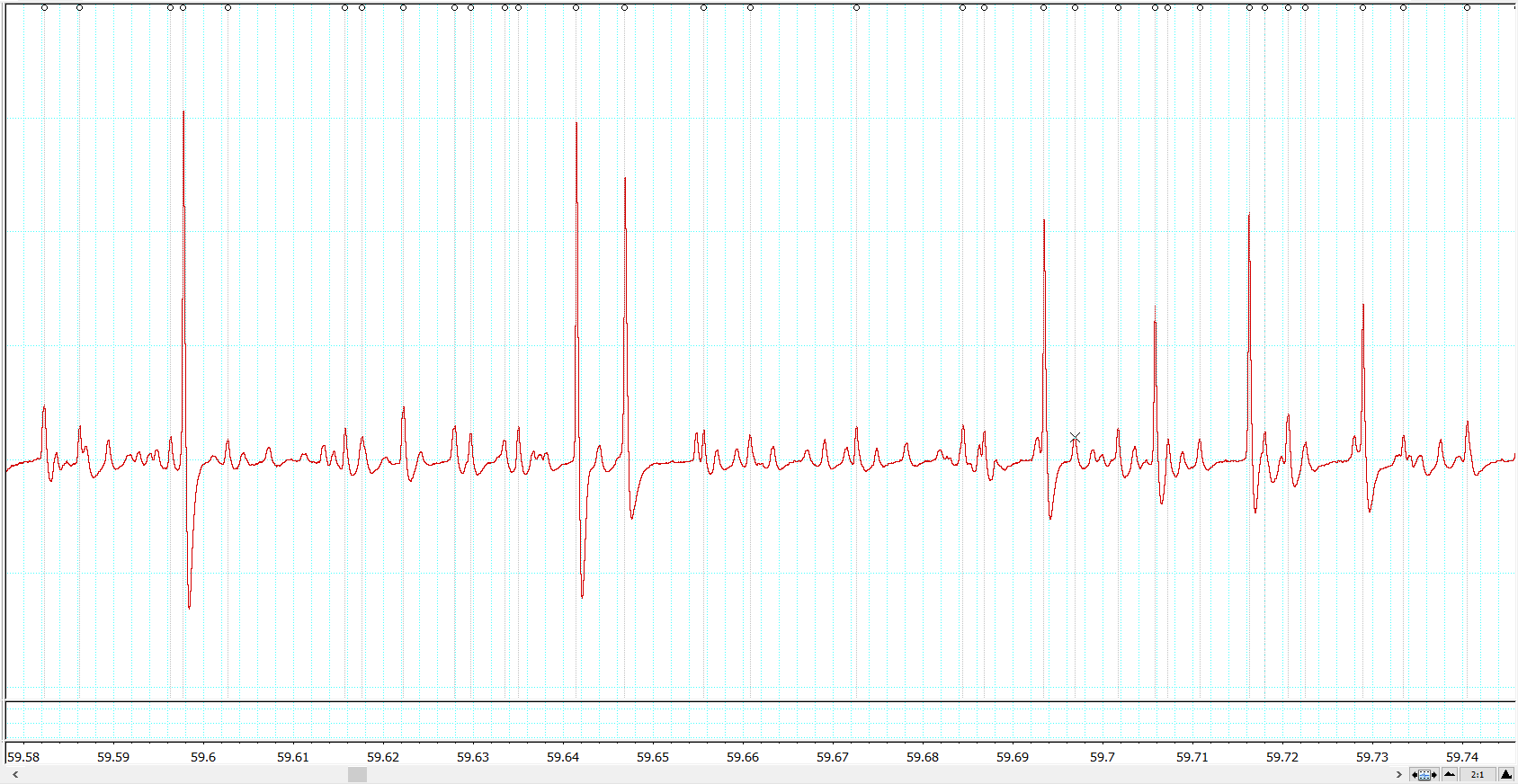 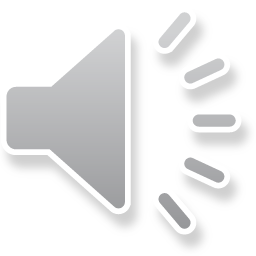 ????
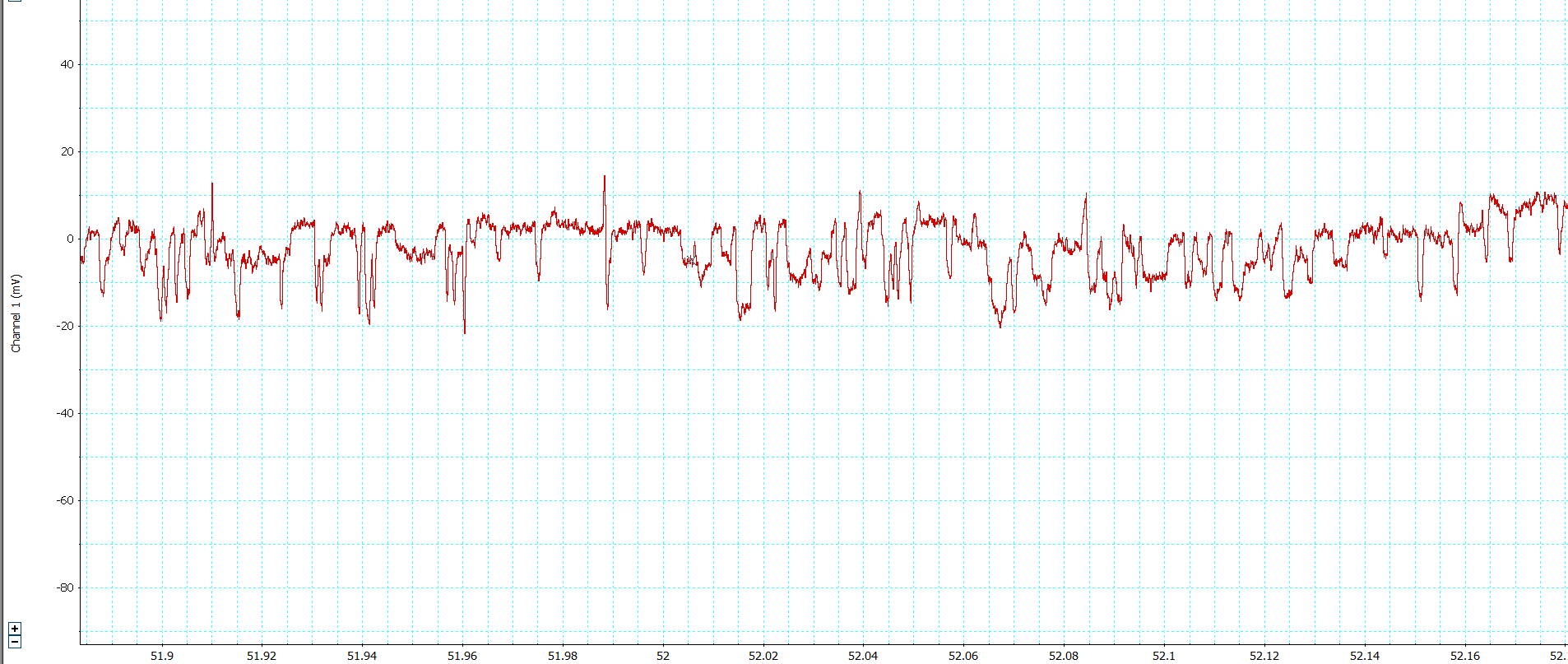 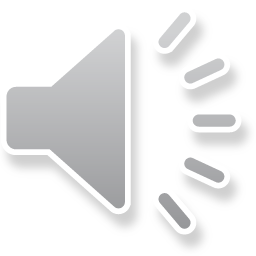 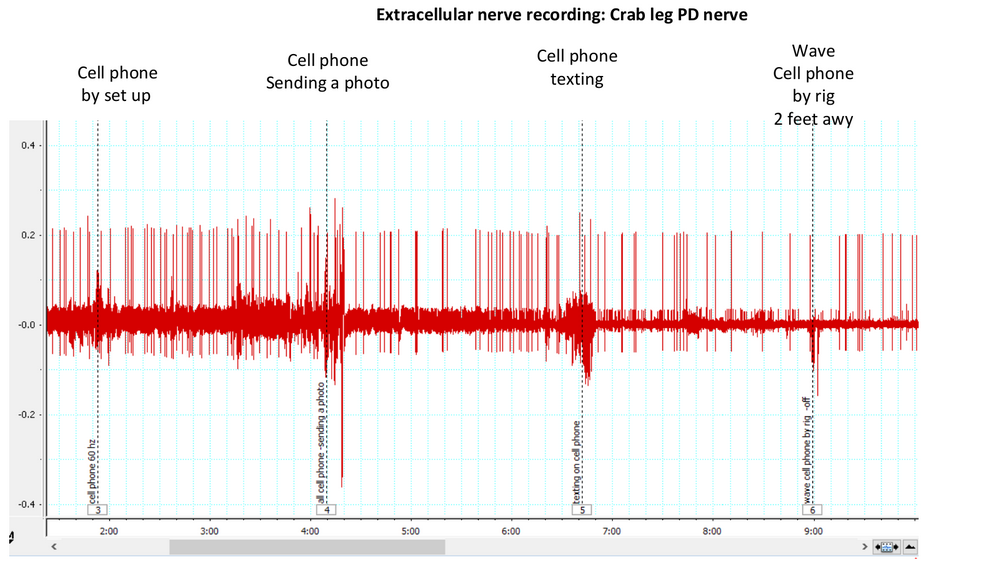 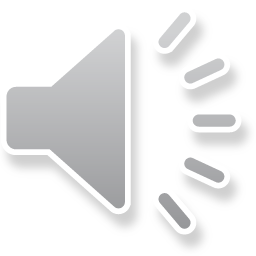 Number of spikes in each preparation within a 10 second interval
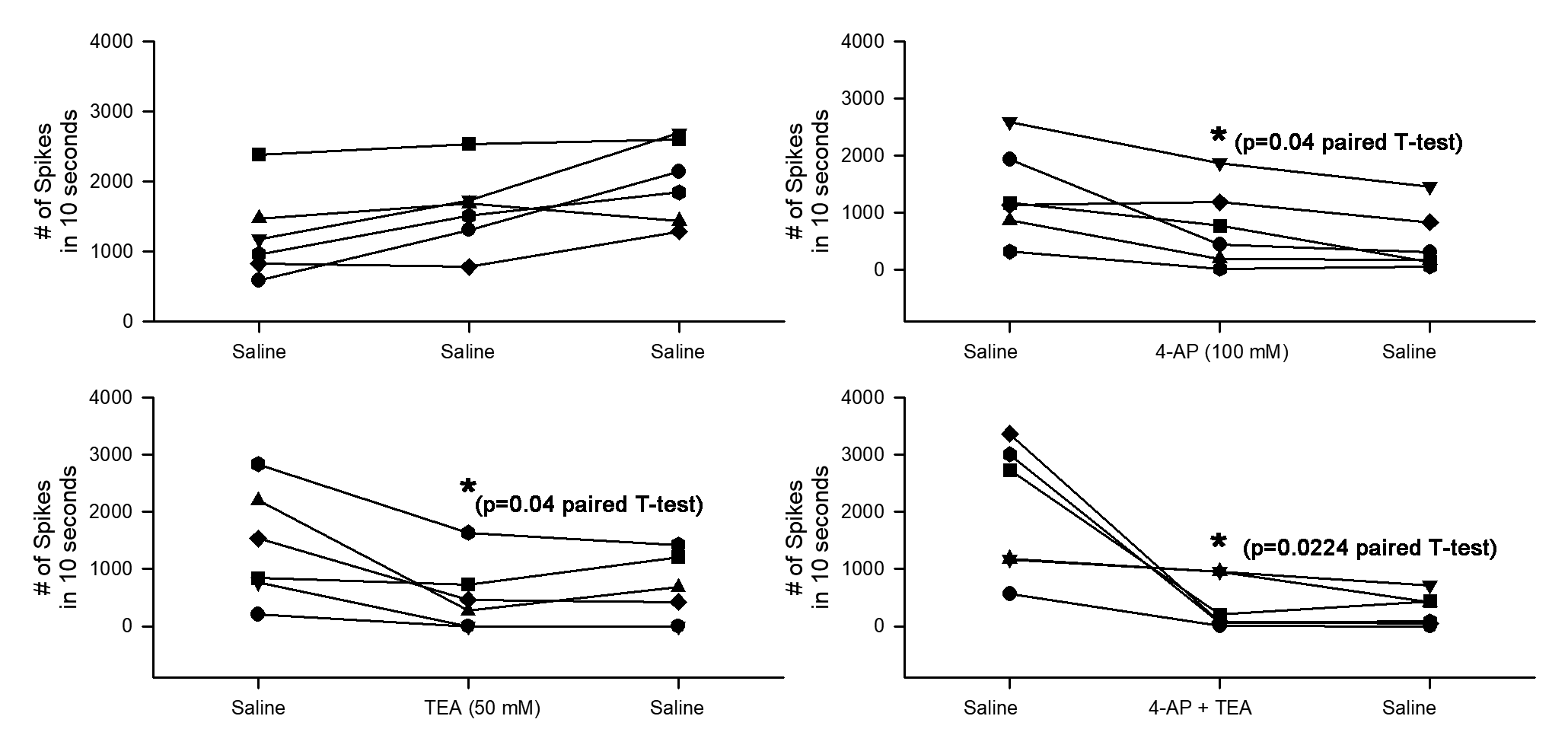 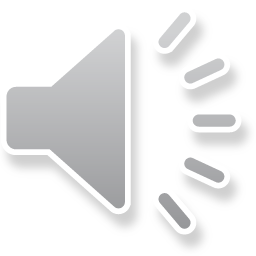 Percent change in the number of spikes counted after the drug was added
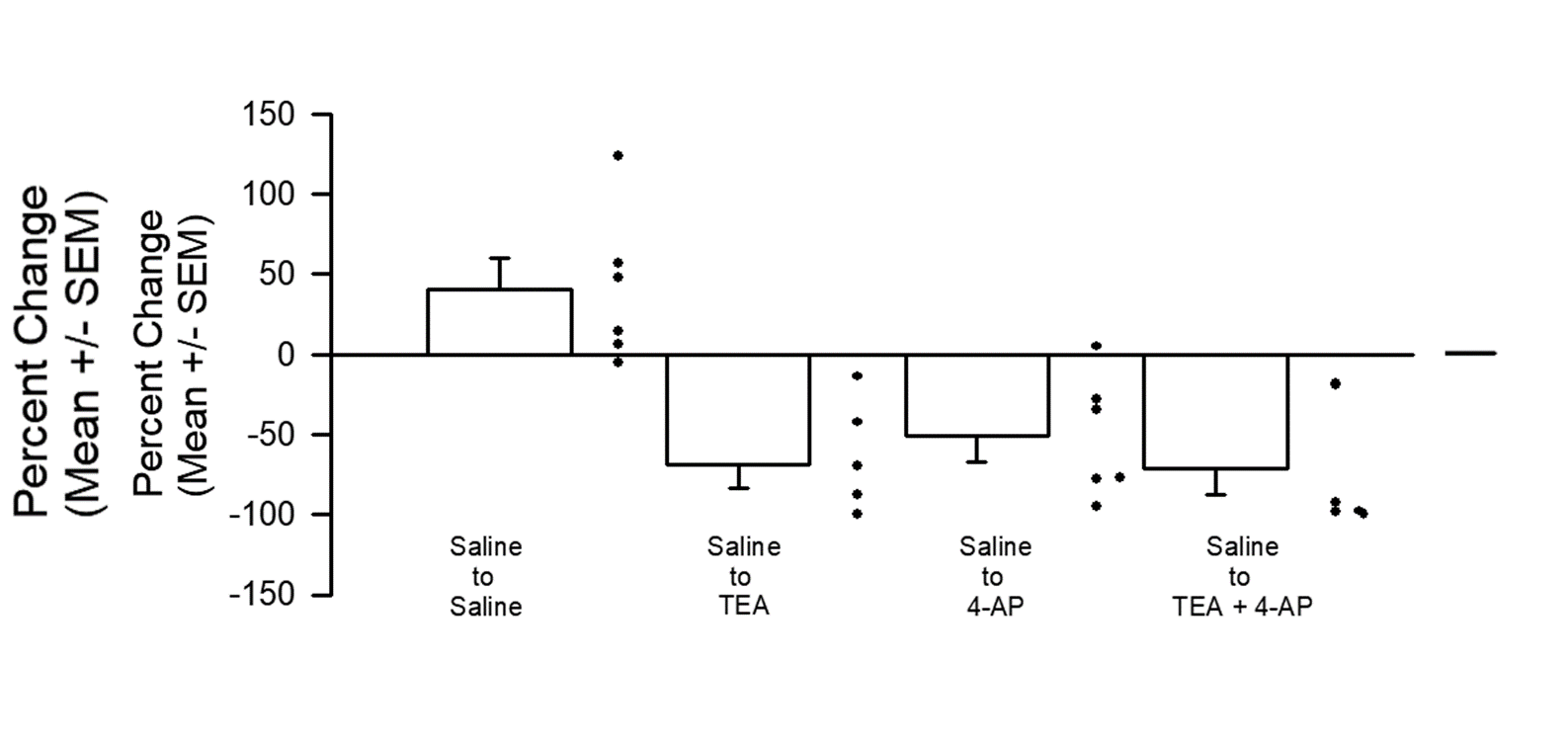 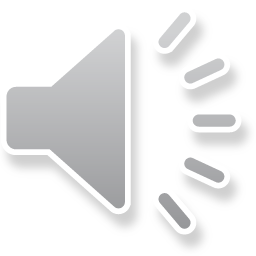 Percent Decrease
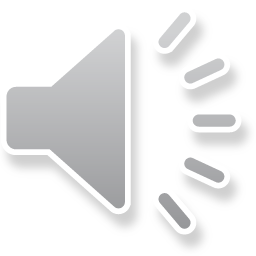 Conclusion
1. 4-AP at 100mM concentration depressed the activity of the primary sensory neurons.

2. Likewise, TEA at 50mM concentration also depressed sensory nerve activity. 

3. When 4-AP and TEA were combined, the activity was depressed at a less than additive effect of the two compounds effect combined.
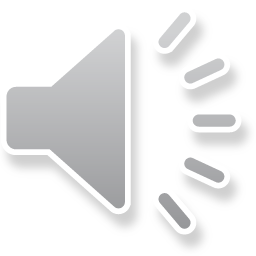 Reproducibility
You’ll be given an unknown solution (Saline/4-AP/TEA/or combination).
Analysis performed to see trends.
After analysis, you’ll see which solution you have and if the results match.
You will also be given pre-determined data to analyze for reproducibility.
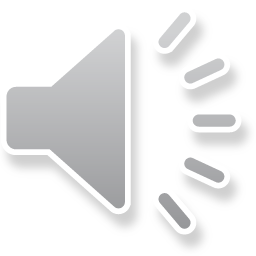 Contact Info
Dr. Robin Cooper
RLCOOP1@email.uky.edu

Hannah Tanner
hannah_tanner1@mymail.eku.edu
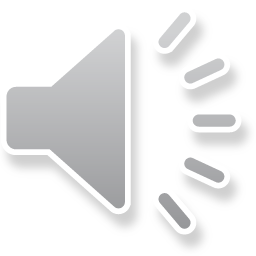